ROMANTICISM
Radicalism In Art-
Reaction Against the Enlightenment
A revolt against classicism and the Enlightenment, which taught that the ancient Greeks and Romans had discovered eternally valid aesthetic rules and that playwrights and painters should continue to follow them with no deviation or creativity
Characterized by a belief in emotional exuberance, unrestrained imagination, and spontaneity in both art and personal life
Now, after saying that, there is a big problem with Romanticism: It is nearly impossible to concisely define what it was.
When we talk about Romanticism as a movement we are not talking of “romance” in the sense of hearts and flowers or infatuation.
Instead, we use “romance” in the sense of glorification: romantic visual and literary artists glorified things!
These things though were not physical; they were huge, complex concepts like liberty and hope, and heroism, and despair
Traced its emphasis of individual genius, deep emotion, and the joys of nature to thinkers like Rousseau especially
This movement encompassed poetry, music, painting, history, and literature.
In Germany early romantics called themselves Sturm und Drang (“Storm and Stress”)
Romantic artists of the early 19th century lived lives of great emotional intensity
Suicide, duels to the death, madness, and strange illnesses were not uncommon among leading romantics.
Romantic artists typically led Bohemian lives, rejecting materialism, and sought to escape to lofty spiritual heights through their art.
They believed the full development of one’s unique human potential to be the supreme purpose in life.
They were enchanted by nature. 
   1) For some it was awesome and 
       tempestuous.
   2) For others, they saw nature as a source
       of spiritual inspiration.
Most romantics saw the growth of modern
   industry as an ugly, brutal attack on their
   beloved nature and on the human personality. Today they would be environmentatists and support the Green Movement.
Romanticism and Literature
British Romantics led the way in literature:
   William Wordsworth’s and Samuel Coleridge’s poetry, whose poetry used ordinary speech as opposed to flowery language, the Scotsman, Walter Scott’s Ivanhoe, and of course, Mary Shelley, who wrote Frankenstein
In Germany there were a number of great romantic writers; the greatest being:
   Johann Wolfgang von Goethe who wrote the greatest novel in German literature, Faust, the story of a man who made vow to serve the devil if he would grant his desires
   Jacob and Wilhelm Grimm- collected most of the famous German fairy tales into a famous collection.
Among French romantic writers there were:
   1) Alexander Dumas- The Three Musketeers
   2) Victor Hugo- Who besides Les Miserables, also
           wrote the classic, The Hunchback of Notre Dame
   3) Amandine Aurore Lucie Dupon, who
       used the pen name of George Sand,
       and defied the conventions of the time 
       to explore her own personal fulfillment, 
       not only in topics written, but in many 
       affairs with both men and women.
ROMANTICISM
And 
ART
Romanticism and Current Events
Eugene Delacroix- 
   1) Greatest romantic painter in France
   2) Master of dramatic, colorful scenes that stirred 
      the emotions
   3) July Revolution
       of 1830
   



Liberty Leading Her People
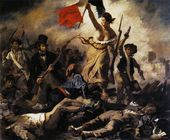 Theodore Gericault’s Raft of the Medusa was based on the 1816 Naval frigate, the Medusa
“Medea About to Murder Her Children”
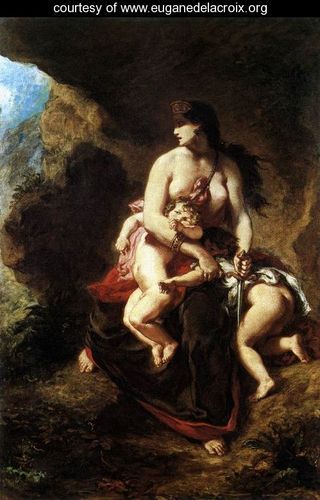 Philip James de Loutherbourg’s An Avalanche in the Alps
Loutherbourg’s The Great Fire of London
Andreas Achenbach’s Sunset After a Storm on the Coast of Sicily
Francis Danby’s The Deluge
And, for me, the greatest of the romantic painters was the German, Caspar David
   Friedrich
   1) His paintings often focus on dark, 
       silhouetted figures silently 
      contemplating an eerie landscape.
   2) Friedrich came to believe that humans 
       were only an insignificant part of an 
       all-embracing higher unity
Caspar David Friedrich’s “Sea of Ice”
Friedrich’s Traveler Looking Over a Sea of Fog
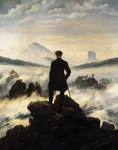 Friedrich’s Cloister Cemetery in the Snow
Joseph M. W. Turner 
   1) One of England’s greatest romantic painters
   2) Depicts nature’s power and terror- “The Slave Ship”
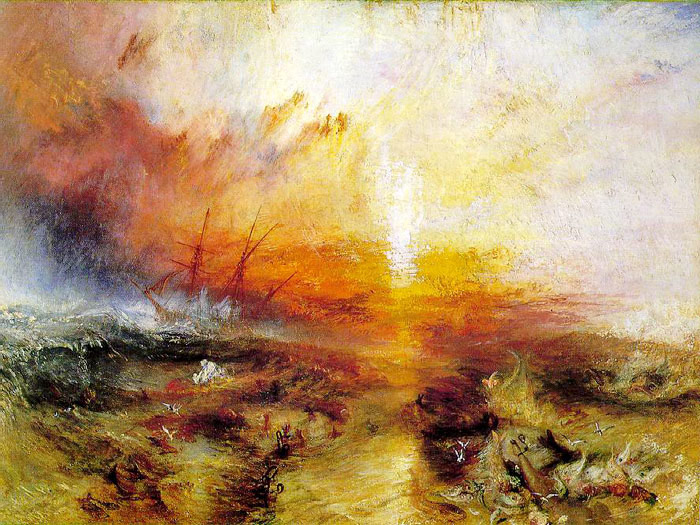 Revival of Past Styles
Neo-Gothic Architectural Style
Medieval ruins were a favorite theme for art and poetry.
John Constable’s Salisbury Cathedral
Constable’s Hadleigh Castle
Romanticism and the Supernatural
Ghosts, fairies, demons, etc. are a part of Romantic art and literature
Dreams and madness are a part of the era also.
Theodore Gericault’s Mad Woman
William Blake’s The Great Red Dragon and the Woman Clothed with The Sun
Henry Fuseli’s Nightmare
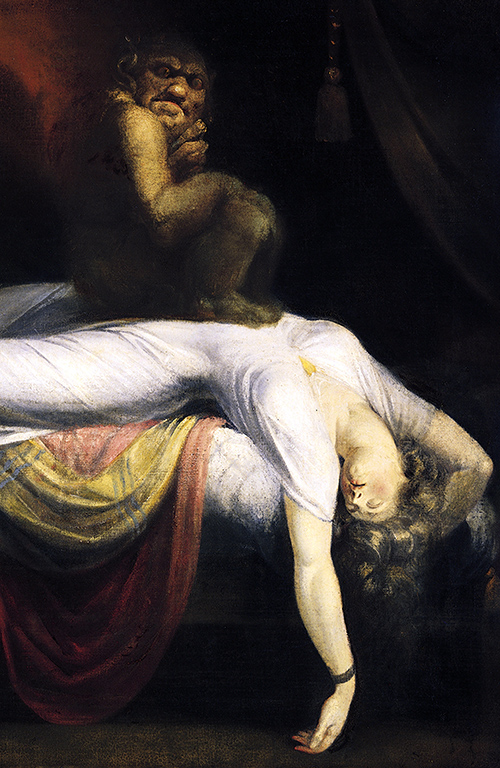 John Constable’s Stonehenge
Francis Goya’s Saturn Devouring His Son
Romanticism and Music
It was in music that romanticism realized most fully its goals of free expression and emotional intensity.
Romantic composers transformed the small classical orchestra, tripling its size by adding wind instruments, percussion, and more brass and strings.
This totally changed the role of music as performance, power, and prestige.
No longer was music to be for church, or for the aristocrat in his palace.
Music became, now, an end in itself, to allow the artist to express his inner self deeply and emotionally.
That “one-in-a-million” performer who could transport the listener to ecstasy
   and hysteria became a cultural hero. 
An example was Franz Liszt, the great pianist, who when he played, the audience would scream just as for rock stars today.
Of course the greatest of them all was 
   Ludwig van Beethoven.
Beethoven created his own rules for writing music, using contrasting themes and tones to produce dramatic and powerful music.
At the peak of his fame, he began to go deaf.
He considered suicide but eventually overcame his despair: “I will take fate by the
   throat; it will not bend me completely to its will.”